The Great War
i.e. World War One before World War II
M.A.I.N. Causes of World War I
Militarism
Alliances
Imperialism
Nationalism
Militarism
European nation’s building up armies








U.S. Standing military in 1914 was only 200,000
Alliances
By 1914 all the major powers were linked by a system of alliances.
Increased likelihood war would spread
“the enemy of my friend is my enemy”
“the enemy of my enemy is my friend”
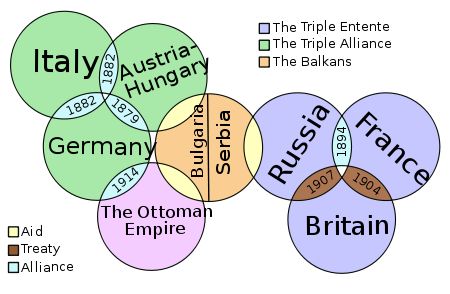 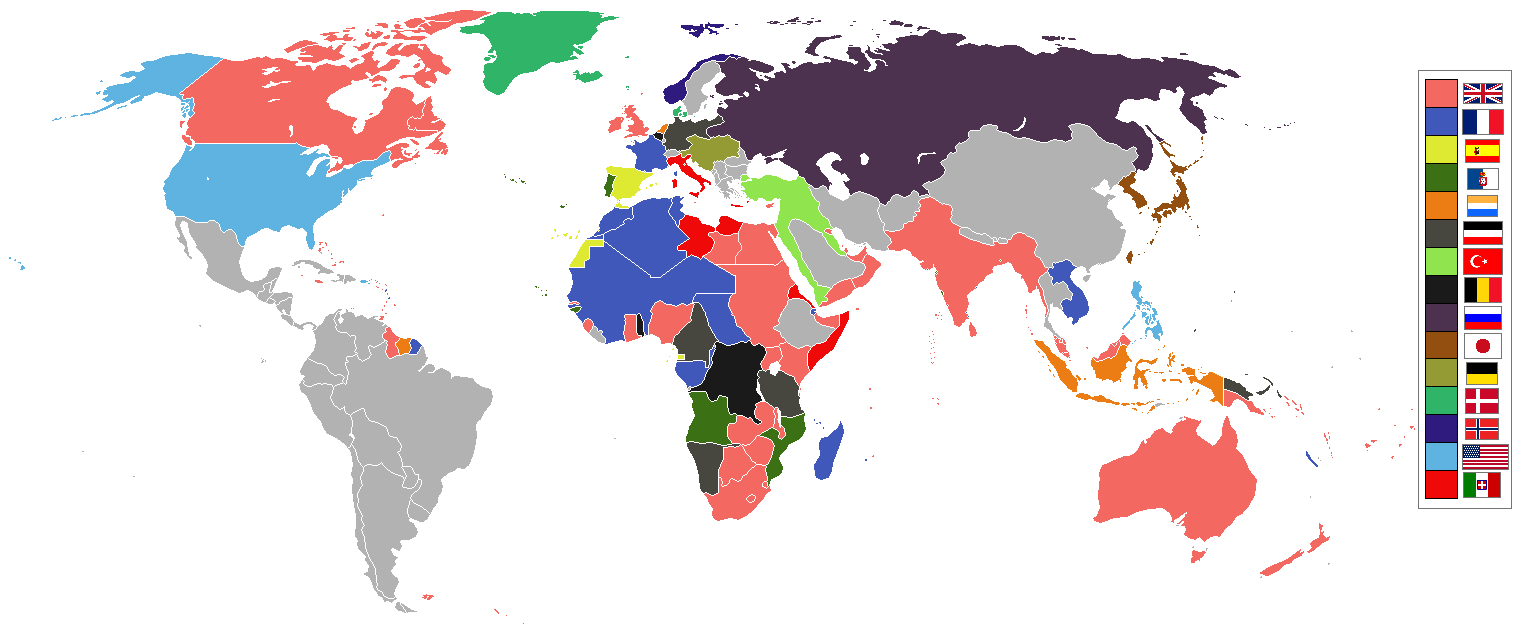 Imperialism
All the great powers were competing for colonies/territory.
The British feared Germany in Africa.
The Austrians feared Serbia/Russia in the Balkans
Nationalism
Rise in jingoism-- extreme patriotism, especially in the form of aggressive or warlike foreign policy.

Self-determination and independence movements
Belgium, 1830
Unification of Italy, 1861
Unification of Germany, 1871

Sought to create a shared language, cultural traditions, etc. often through public schooling
6
Ethnonationalism
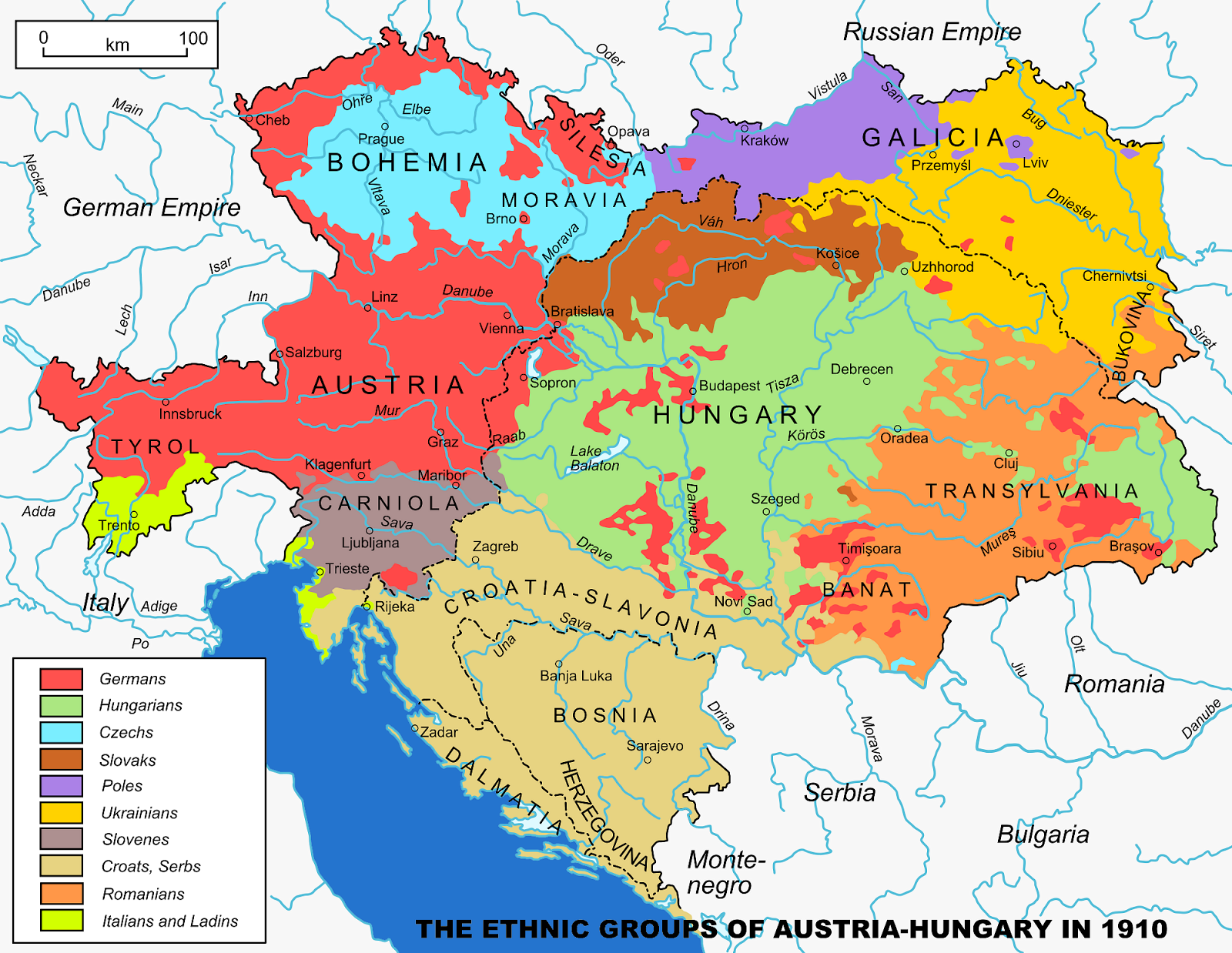 Large nations tended to act considering only their own interests
Ethnic groups wanted to form independent nations
Austria governed Czechs, Poles, Slovaks, etc
Poles throughout Germany, Russia, and Austria-Hungary
Ottoman empire governed Greeks, Serbians, Romanians, Armenians and Bulgarians
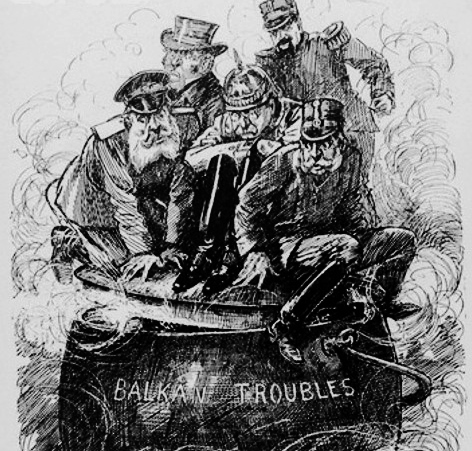 Powder Keg
Bosnia was annexed by  Austria-Hungary in 1908

Serbian nationalists in Bosnia wanted to be incorporated into Serbia NOT ruled by Austria-Hungary
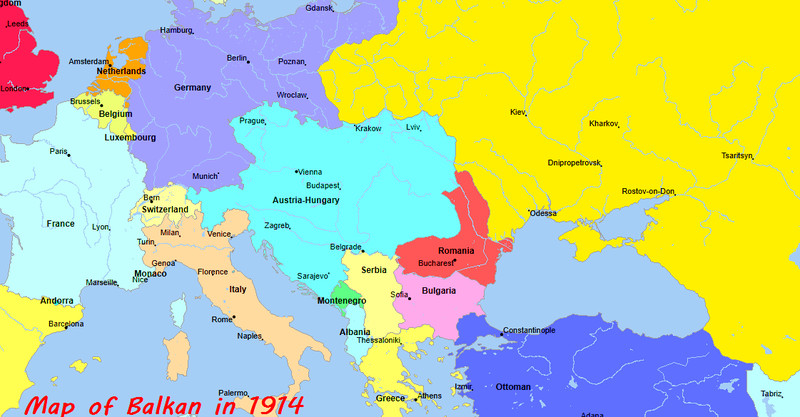 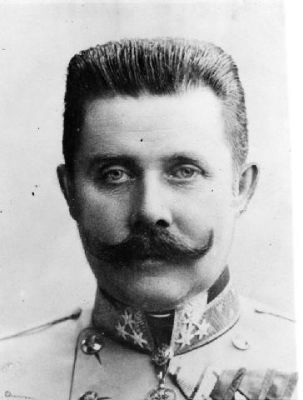 Archduke Francis Ferdinand (Royal Prince of Austria) is assassinated by Serbian nationalist while driving through Sarajevo
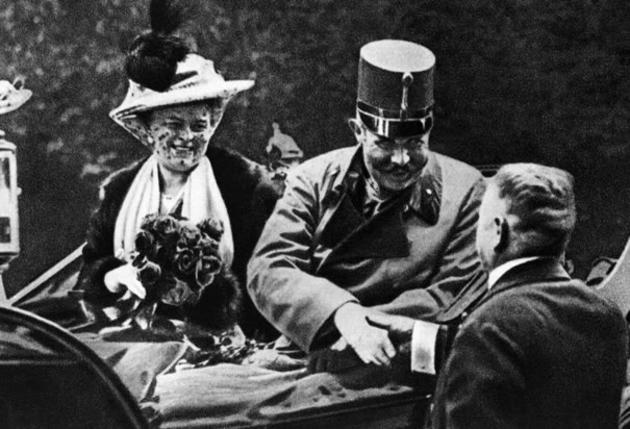 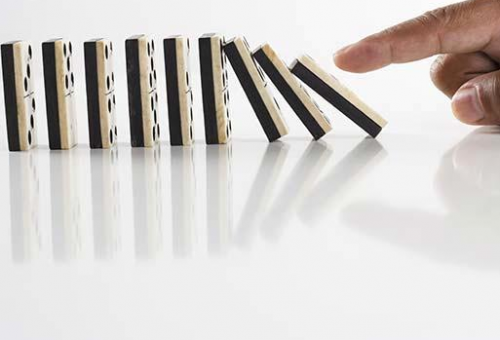 July 28 Austria declares war on Serbia

July 29 Russia mobilizes in support of Serbia

August 1 Germany declares war on Russia

August 4 Britain declares war on Germany for invasion of Belgium
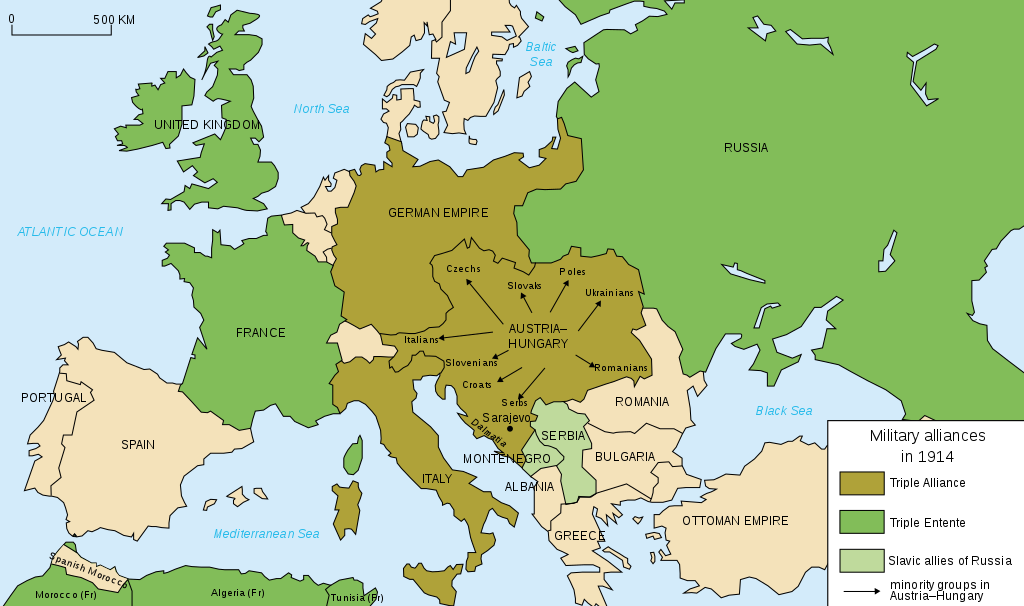 War of Attrition
West: three years of stalemate
Trenches from English channel to Switzerland
East: more movement
Treaty of Brest-Litovsk in March 1918 placed much in Entente control
12
Fighting—Trenches
Almost stand still with adoption of trench warfare
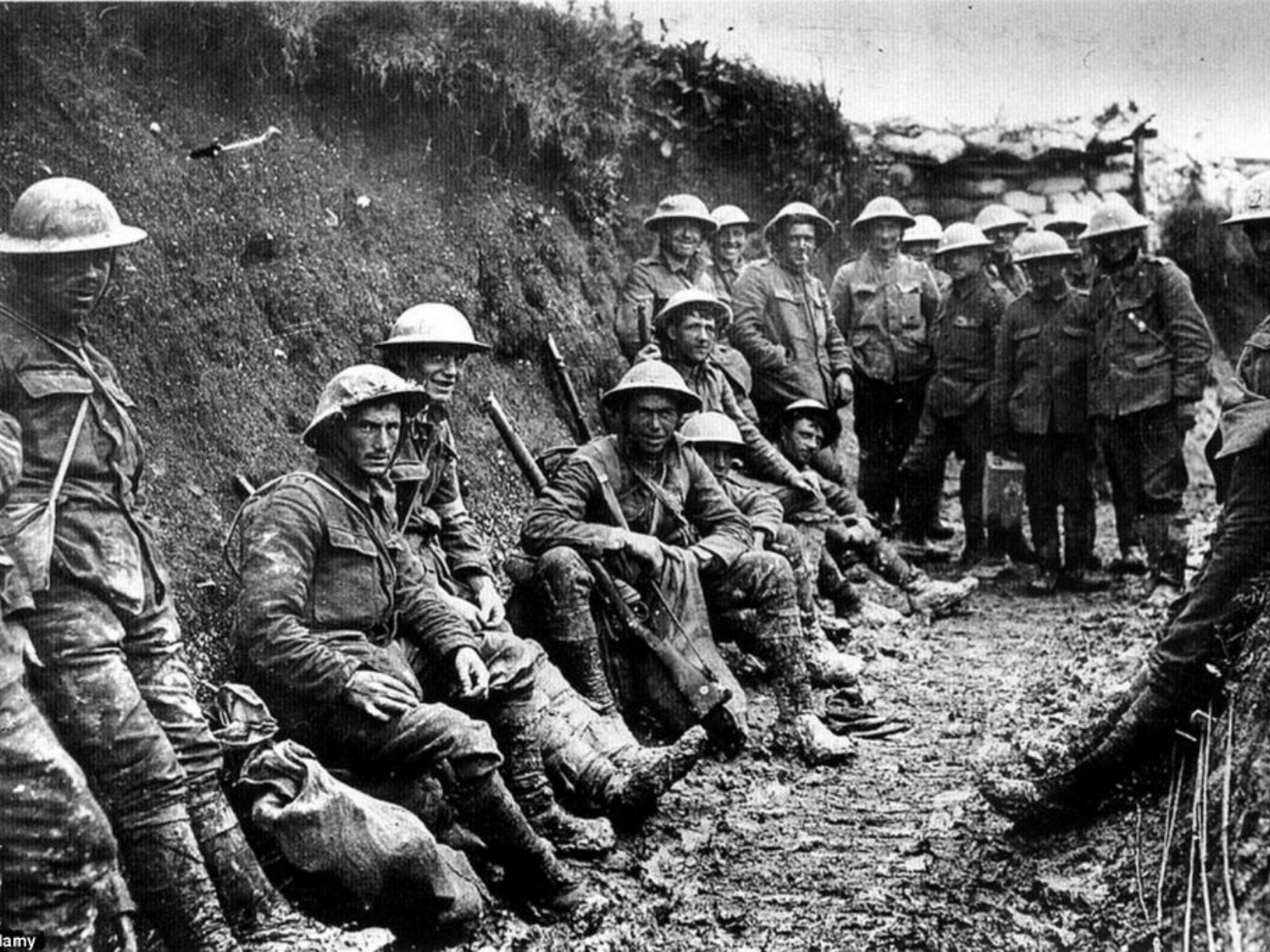 Stalemate
Neither side able to gain a clear advantage “Dig in,” literally, with trench warfare. 
West: three years of stalemate
Trenches from English channel to Switzerland
East: more movement
Treaty of Brest-Litovsk in March 1918 placed much in Entente control
New Weapons
Barbed wire and machine guns used to deadly results
Mustard gas first used by German troops, 1915
Tanks, airplanes, and submarines were used but not quite sophisticated enough to make a practical difference in the war.
15
Massive Destruction
Unprecedented casualties

At the battle of Ypres, 1914, British lost 13,000 men gained 100 yards
Verdun, 1916
315,000 French killed
280,000 German casualties 
At the Somme, 1916, British gained few thousand yards
420,000 casualties
No significant strategic advantage
16
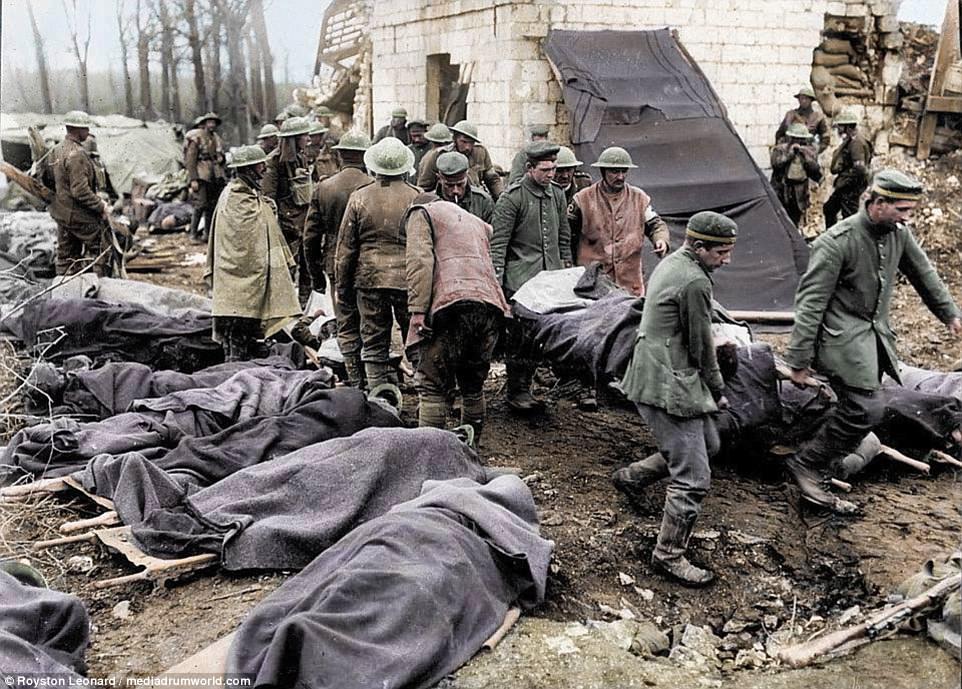 Fighting—Total War
Everyone considered a combatant
Attempt to starve enemy into submission and surrender
Use chemical weapons on civilians.
More than 5 million civilians killed
Minorities and the War
Global Involvement
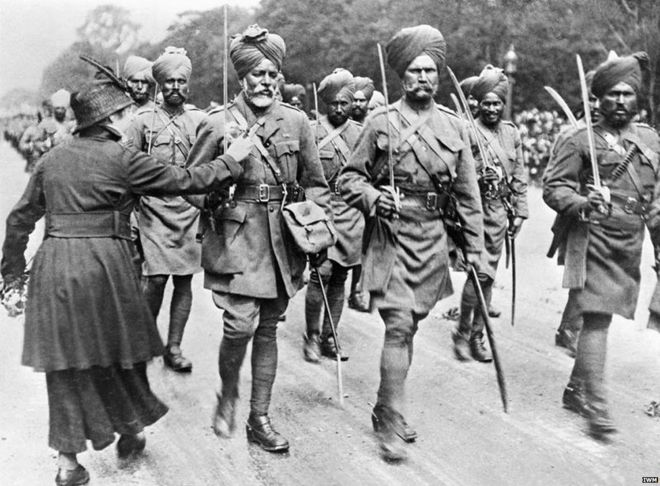 Importation of troops from colonies
Great Britain: Australia, New Zealand, Canada, India, Africa
Gallipoli a majority minority battle
France utilized more than 90,000 Vietnamese from French Indochina
Active fighting in colonies such as Africa
Indian Sikhs (pictured) fought for the British
19
Impact of World War I on India
Recruitment of young men into the British army was extensive. Roughly 1.3 million Indians served in the British military of which 75,000 gave their lives.

The war operations in Europe sucked huge quantities of necessary commodities from India (wheat, rice, sugar, tea, coffee etc.) The accelerated export of the items from India caused scarcity, food insecurity in the domestic market.

Britain increased taxes and duties to fund the war.
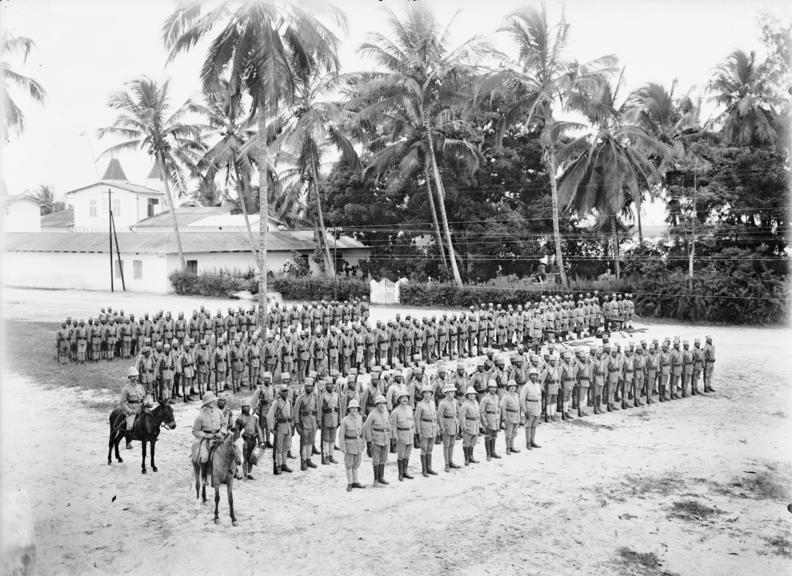 Africa and the Great War
African colonies were coerced into participated in World War I
Germany used African troops to expand territory (photo at left)
Allies then invaded German-controlled colonies
For the first time in modern history, Africans were encouraged to fight white soldiers and supplied with modern weapons.

Encouraged local rebellions and challenges to European domination
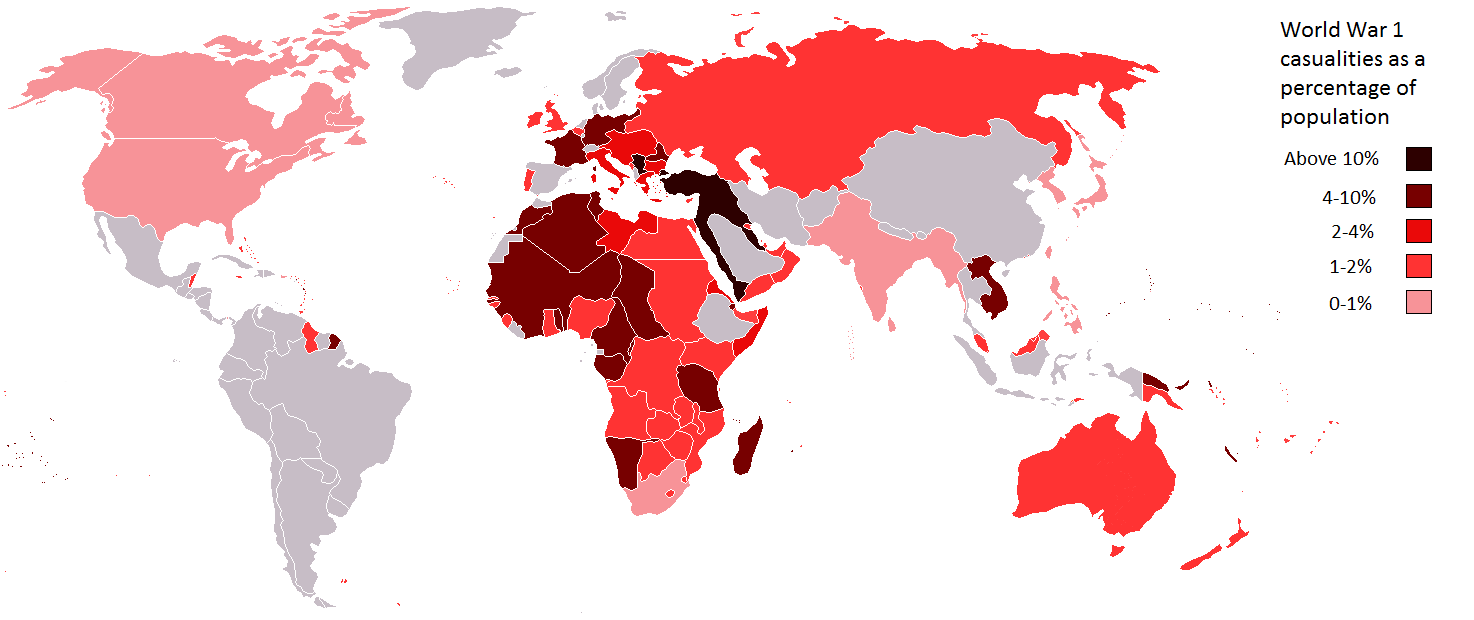 World War I Causalities:
Shows the significant role of colonial soldiers In Conflict
Pandemic
“Spanish” Flu
1918, Kansas
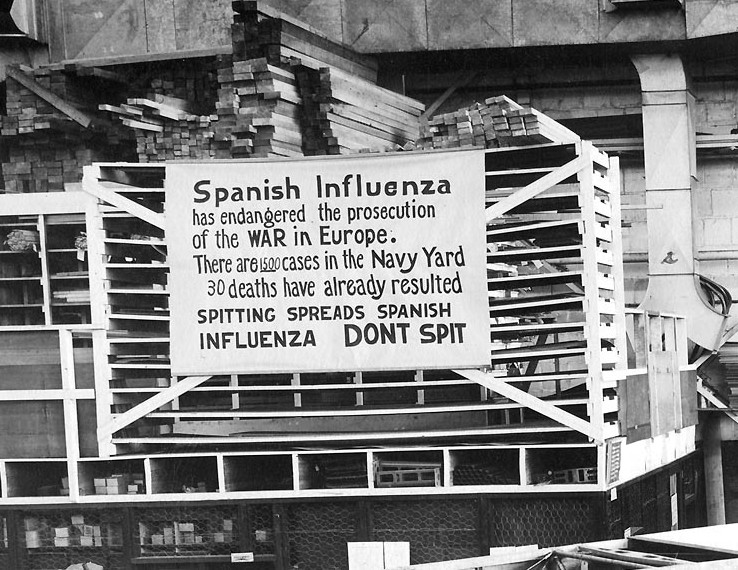 In 1918, a new strain of flu surfaced in middle America. Called the “Spanish Flu” because the Spanish press reported on the virus and American ethnic bias against Spain, the flu had deadly consequences. 
Between 1918-1920 roughly 50 million people around the globe died from the so-called Spanish Flu.
Photograph from a US Navy Yard.
CDC video from 2018 looking back at the flu 100 years later.
This largely optimistic film from the CDC  recalls the impact of the 1918-1920 pandemic and explores the CDC’s role in trying to prevent another such event.
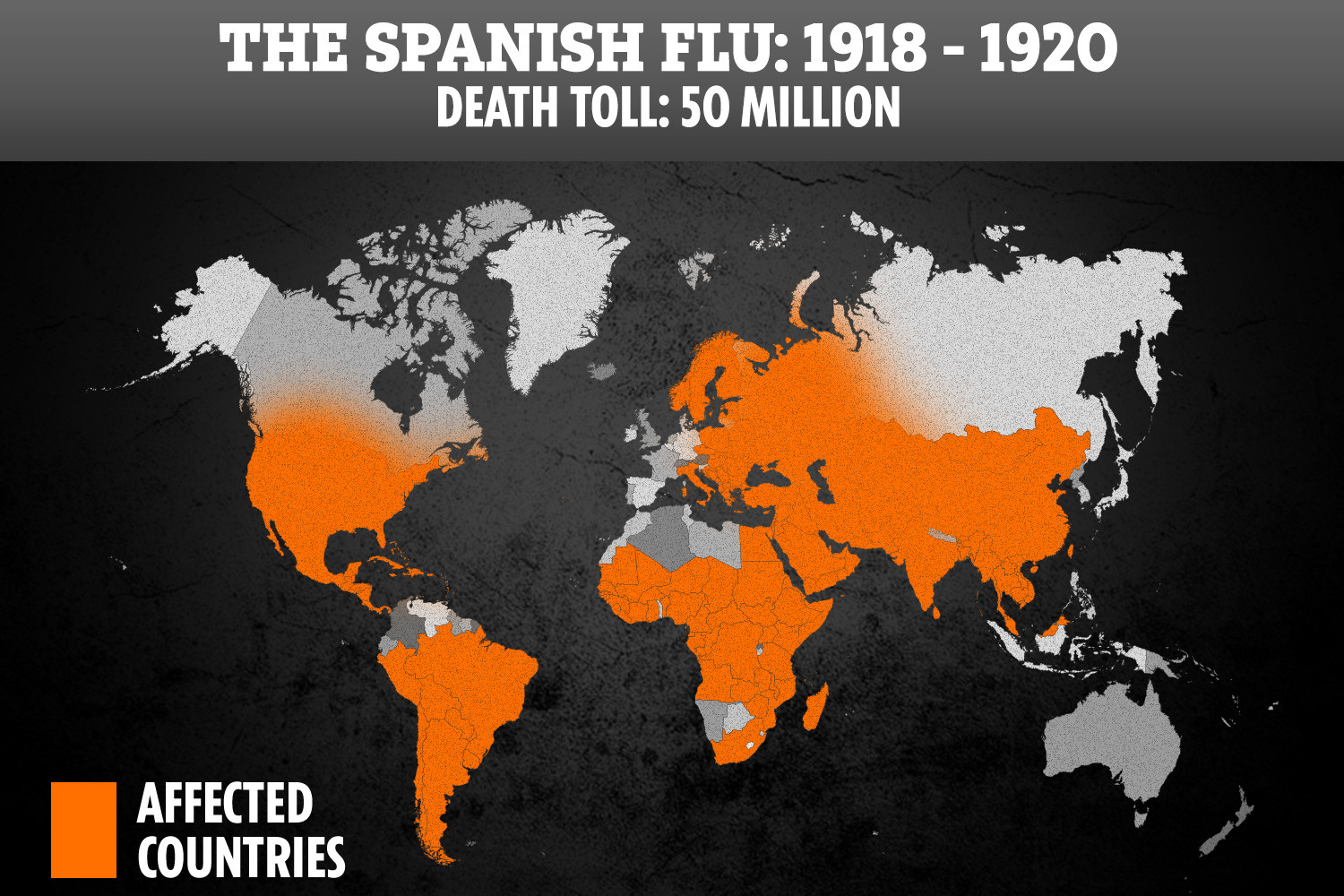 Global troop movements because World War I 
contributed to the spread of the Spanish Flu.
Give Peace a Chance
Paris Peace Conference
Versailles Treaty signed June 28, 1919
Reparations- Germany owed the Allies $33 billion for economy injury suffered throughout the War.
Wilson’s Fourteen Points were an important feature of post-War Europe.
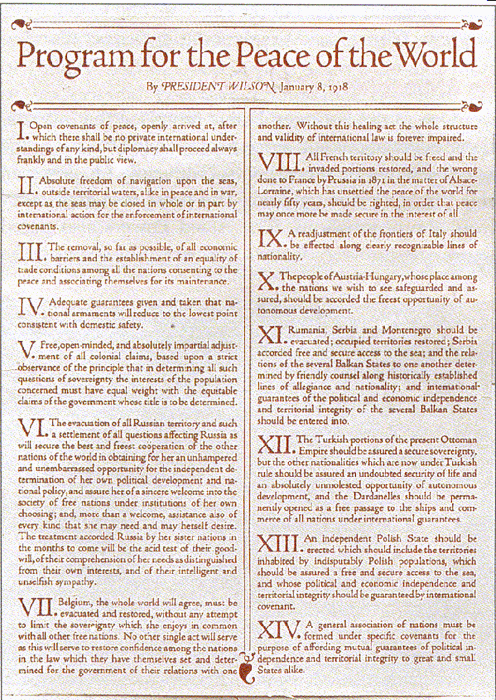 Fourteen Points
Open Diplomacy (no secret treaties)
Freedom of the seas
Reduction of armaments
Territorial changes
Association of Nations “League of Nations”
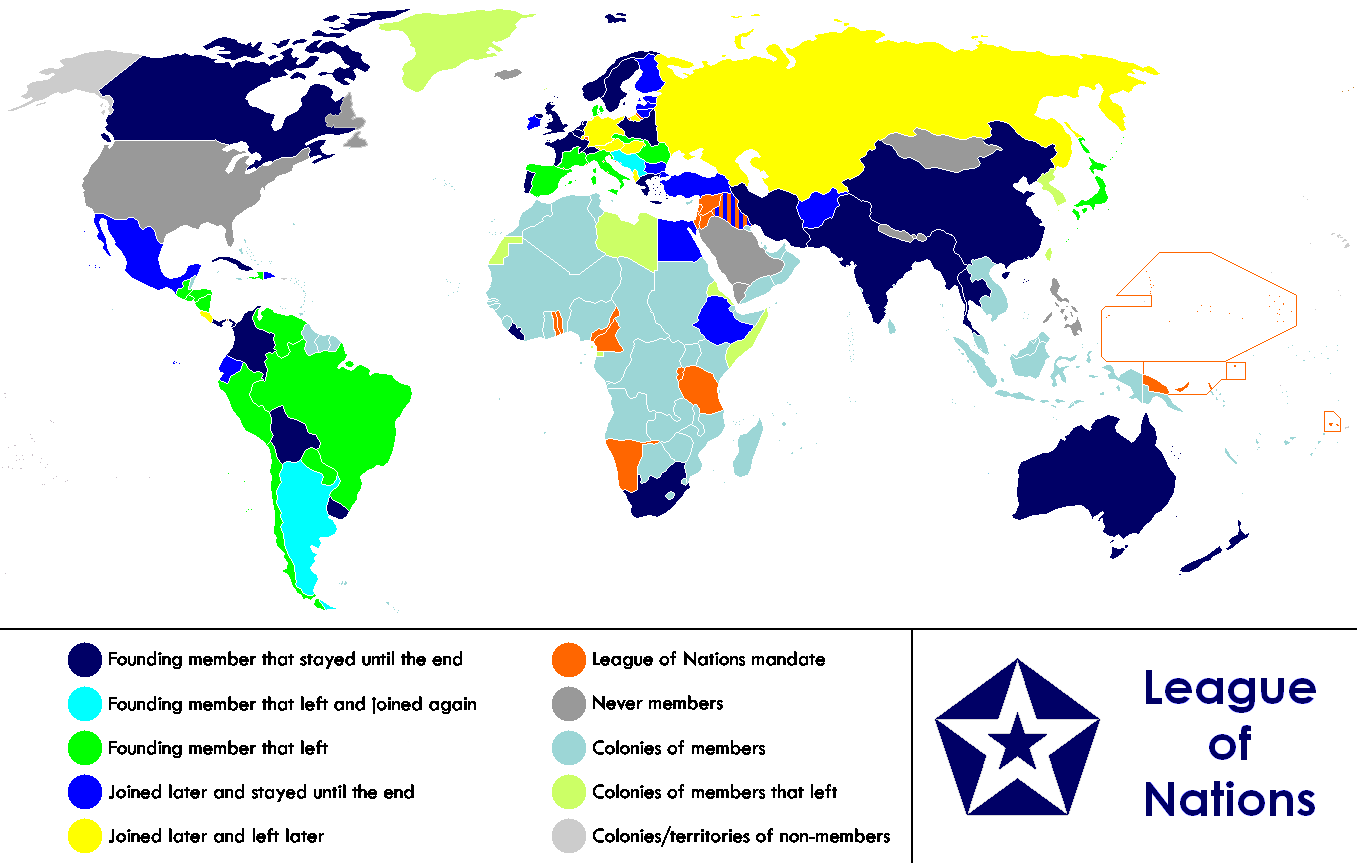 League of Nations
Member nations would consider an attack on one country as an attack on all.
World War I Outcomes
Massive death count: Conservative estimates of 15 million dead (5 million noncombatants), 20 million injured
End of four empires, rise of nine new countries
   -Russia, Austria-Hungary, Germany, Ottoman Empires fall
   -New ethnonational states rise (i.e. Poland, Czechoslovakia, etc.)
Beginning of the end of Europe’s domination of globe
31
Dissolution of empires, rise of ethnonationalist states. Map © BBC
Dissolution of the Ottoman Empire
Treaty of Sèvres (1920) removed Balkan and Arab provinces, allowed for European occupation of Middle East

Mustafa Kemal (Atatürk) led uprising against sultanate, created Republic of Turkey
Republic recognized by Allies in Treaty of Lausanne (1923)
Intensely secular government
Emancipation of women
33
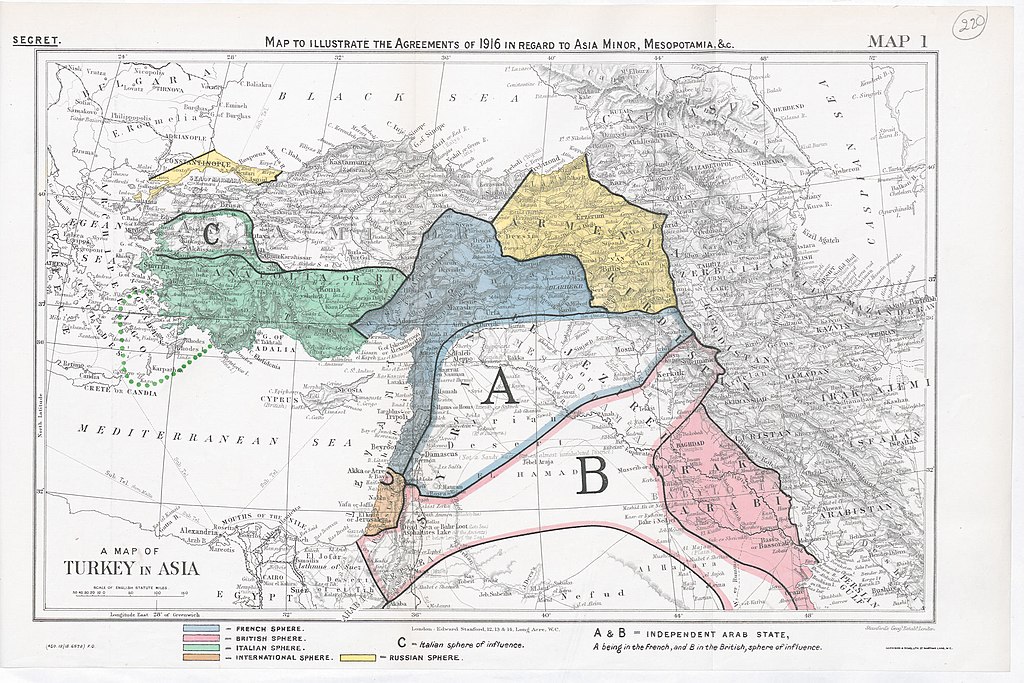 Territorial Changes in the Middle East after the Great War
34
The Toll of the Great War
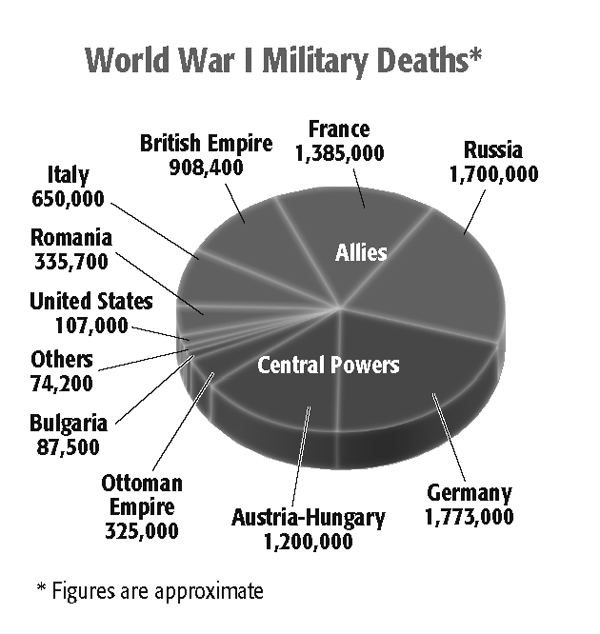 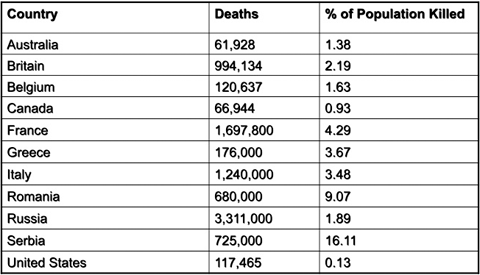